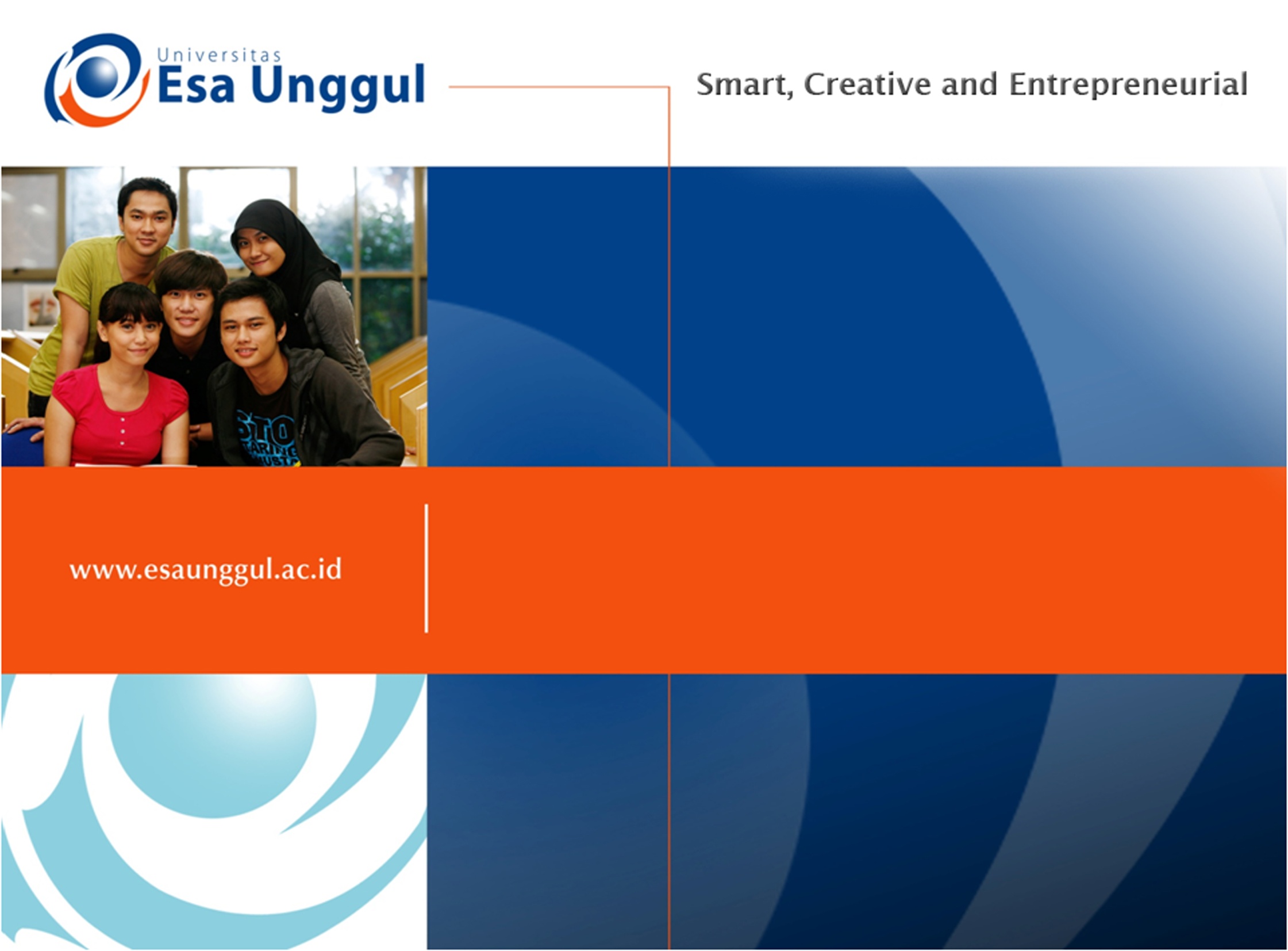 PERAN UTAMA KOMUNIKATOR

PERTEMUAN  3
NAURI ANGGITA TEMESVARI, SKM., MKM
PRODI MIK, FIKES
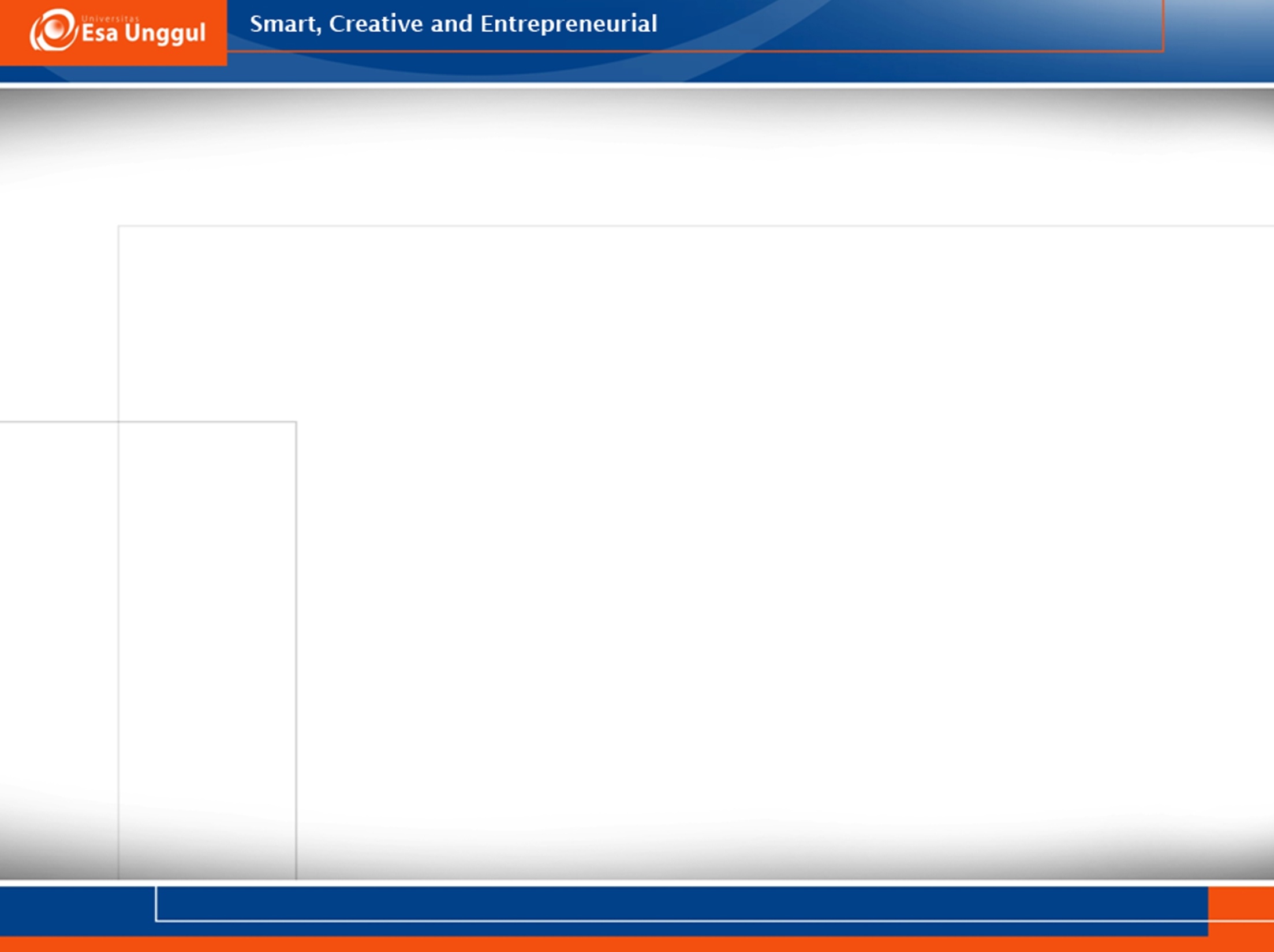 KEMAMPUAN AKHIR YANG DIHARAPKAN
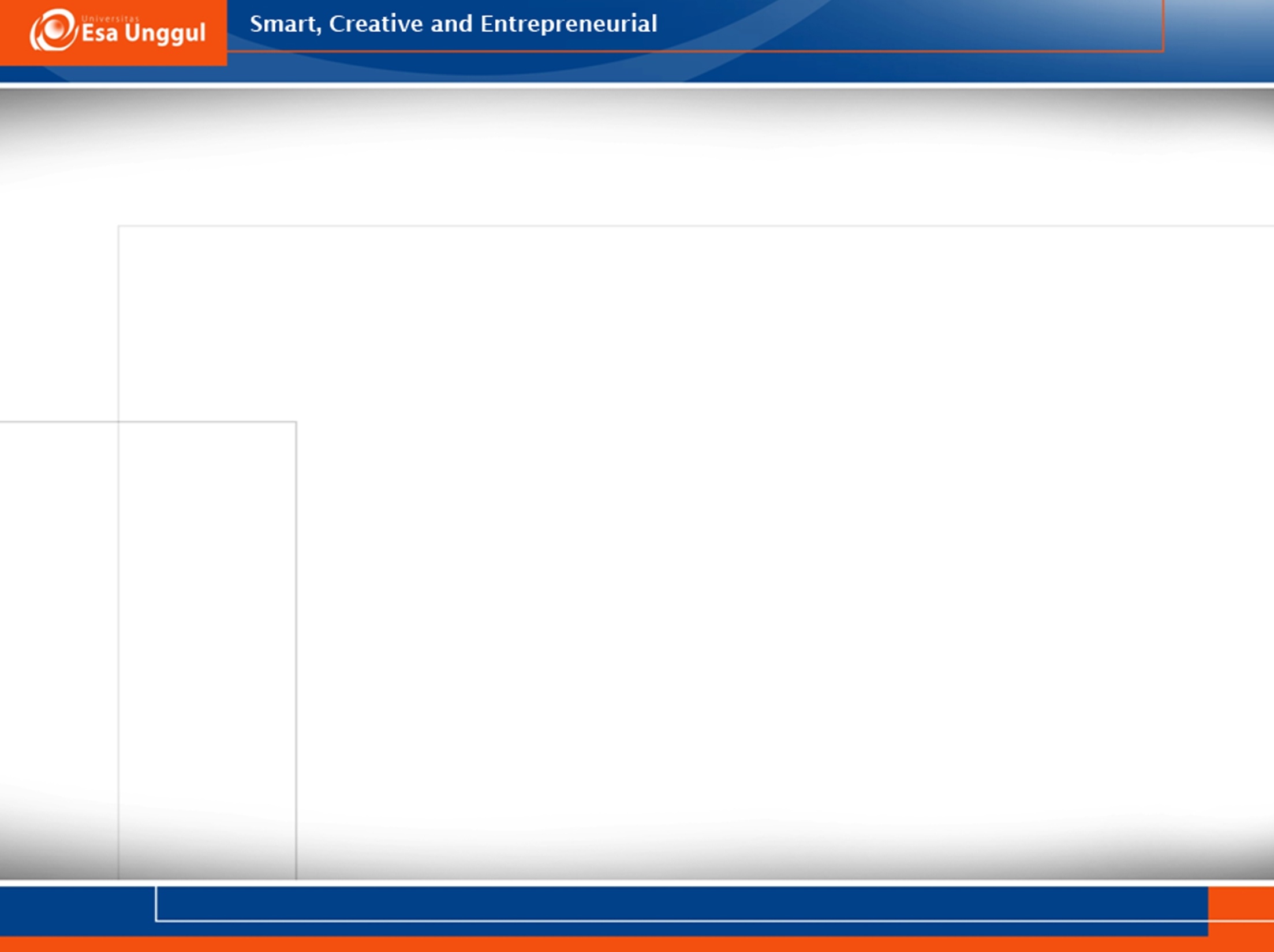 APA ITU KOMUNIKATOR?
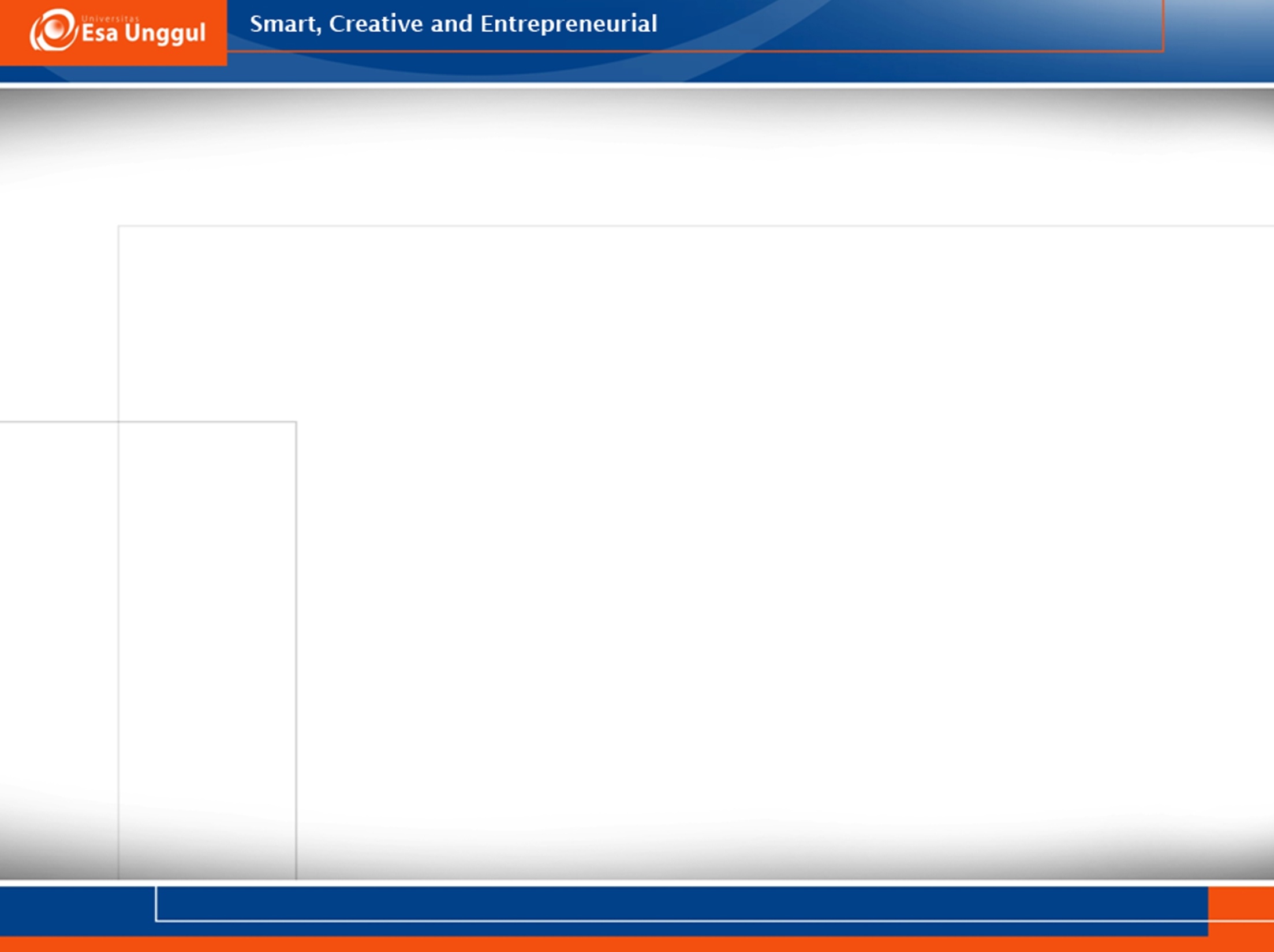 SIAPA KOMUNIKATOR DALAMKOMUNIKASI KESEHATAN?
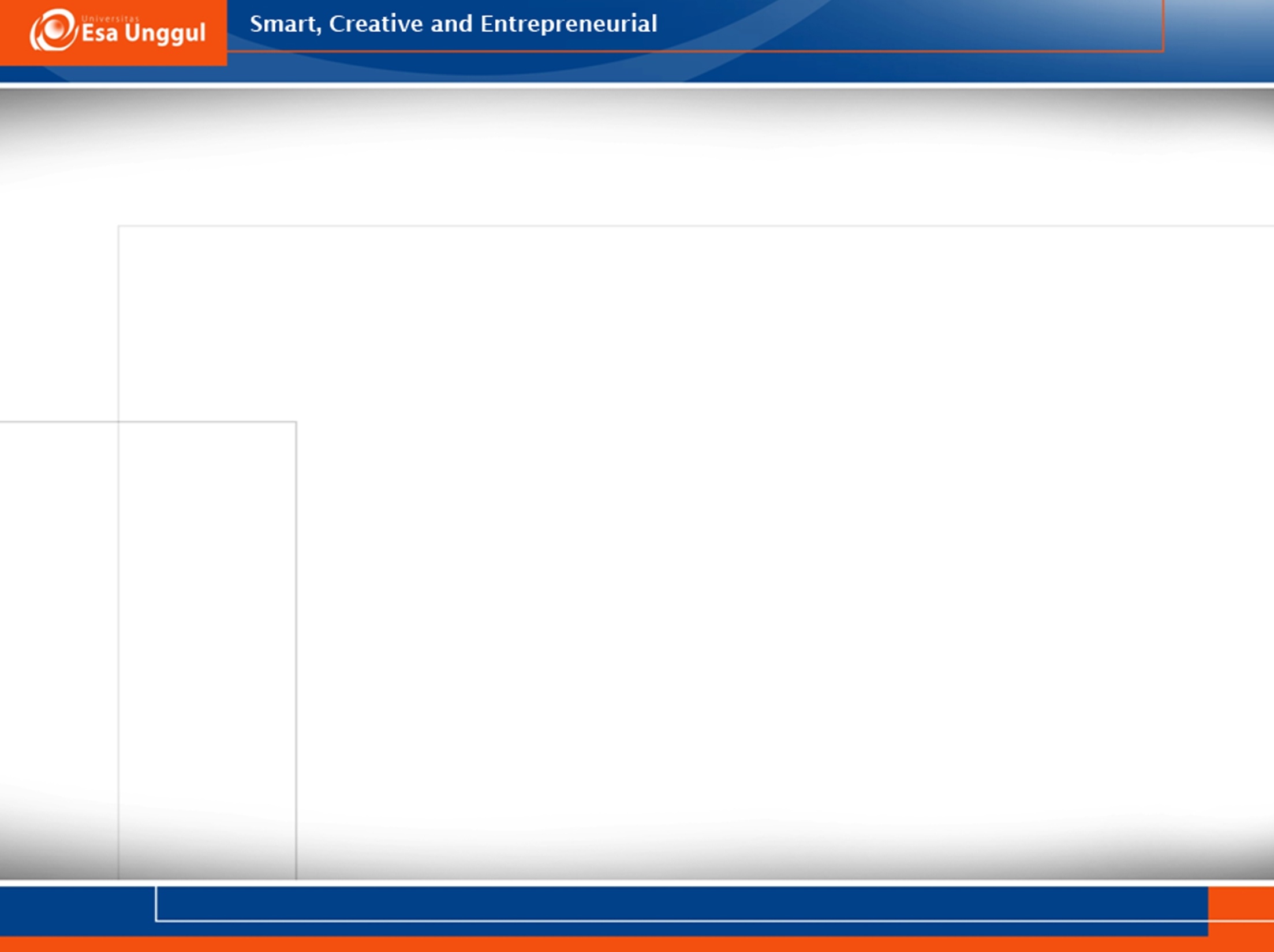 PERAN UTAMA KOMUNIKATOR
Mempengaruhi sikap penerima yang dalam bahasa psikologis disebut komunikasi persuasif
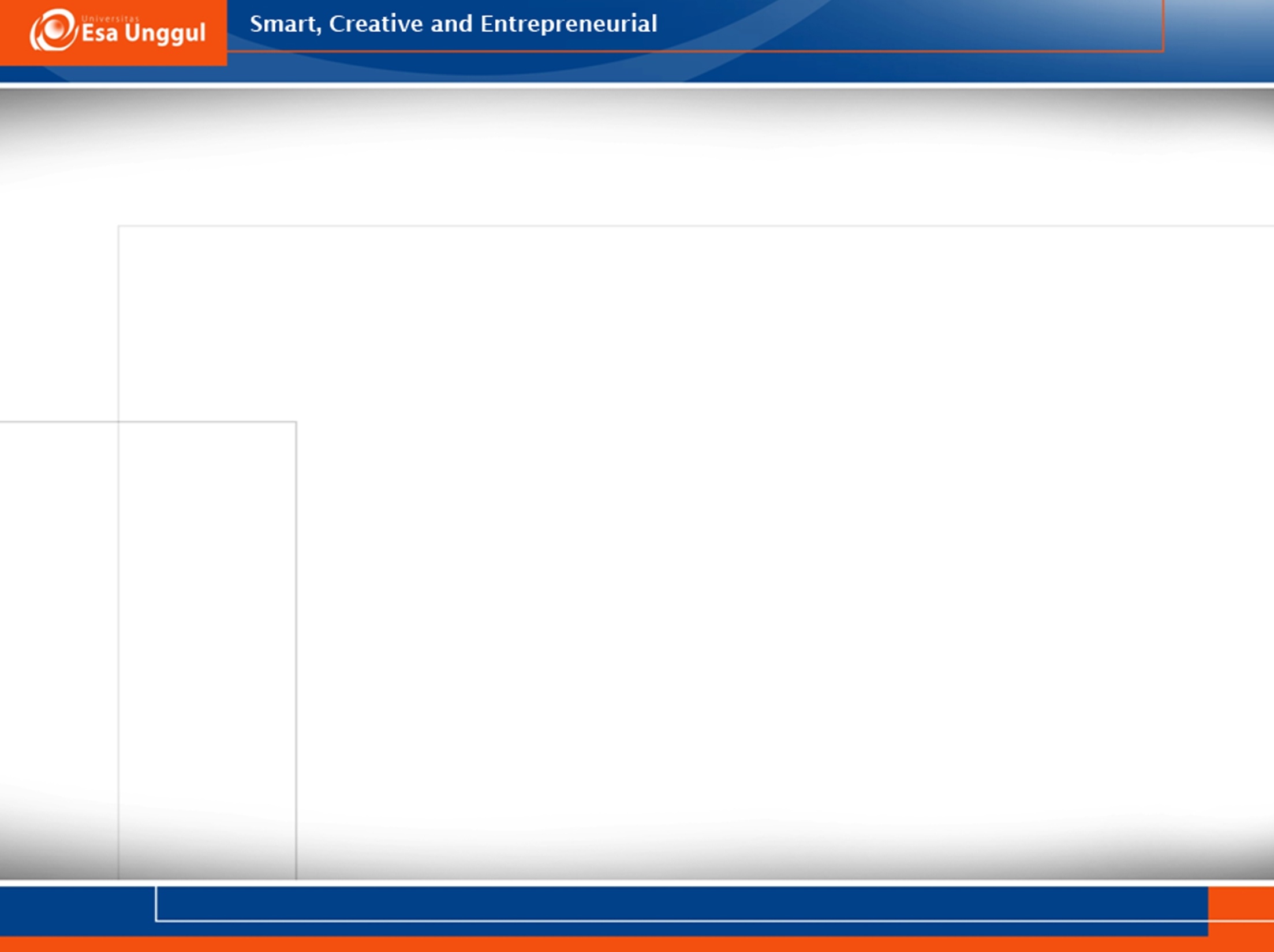 MAKNA PERSUASIF
komunikasi persuasif dapat diartikan sebagai proses untuk mengubah sikap, kepercayaan, pendapat, perilaku, suatu kemauan yang disadari dari seorang komunikator untuk memodifikasi pikiran dan tindakan komunikan melalui manipulasi motif dari komunikan agar komunikan dapat berubah pikiran dan tindakan sebagaimana yang dikehendaki oleh sumber.
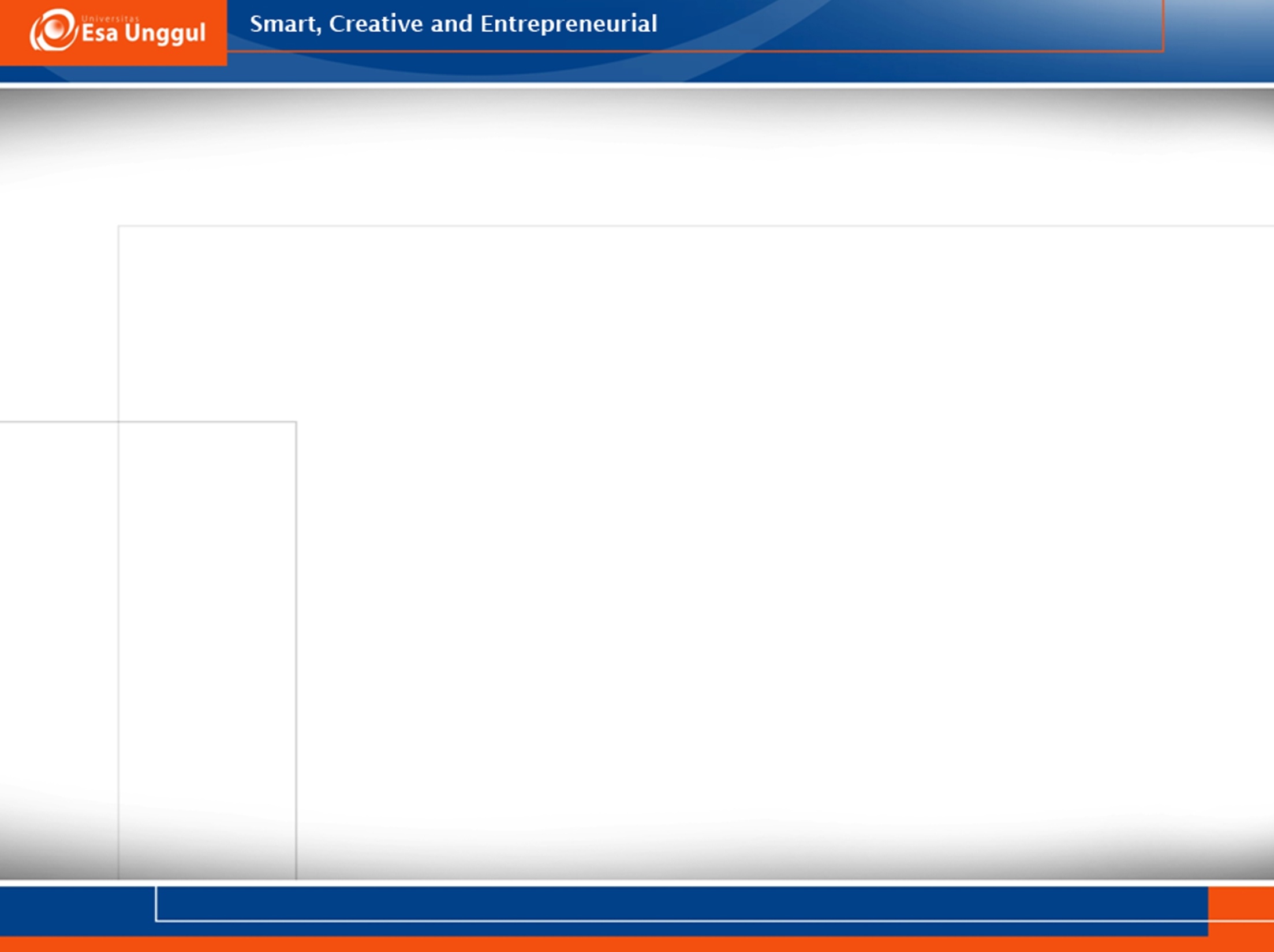 MAKNA PERSUASIF
Secara umum para komunikator komunikasi pembangunan yang diharapkan adalah komunikator yang dapat berperan ganda serentak untuk beberapa program. 
Dalam membentuk komunikator kesehatan yang baik komponen yang dibutuhkan adalah : Ethos, Logos, Pathos
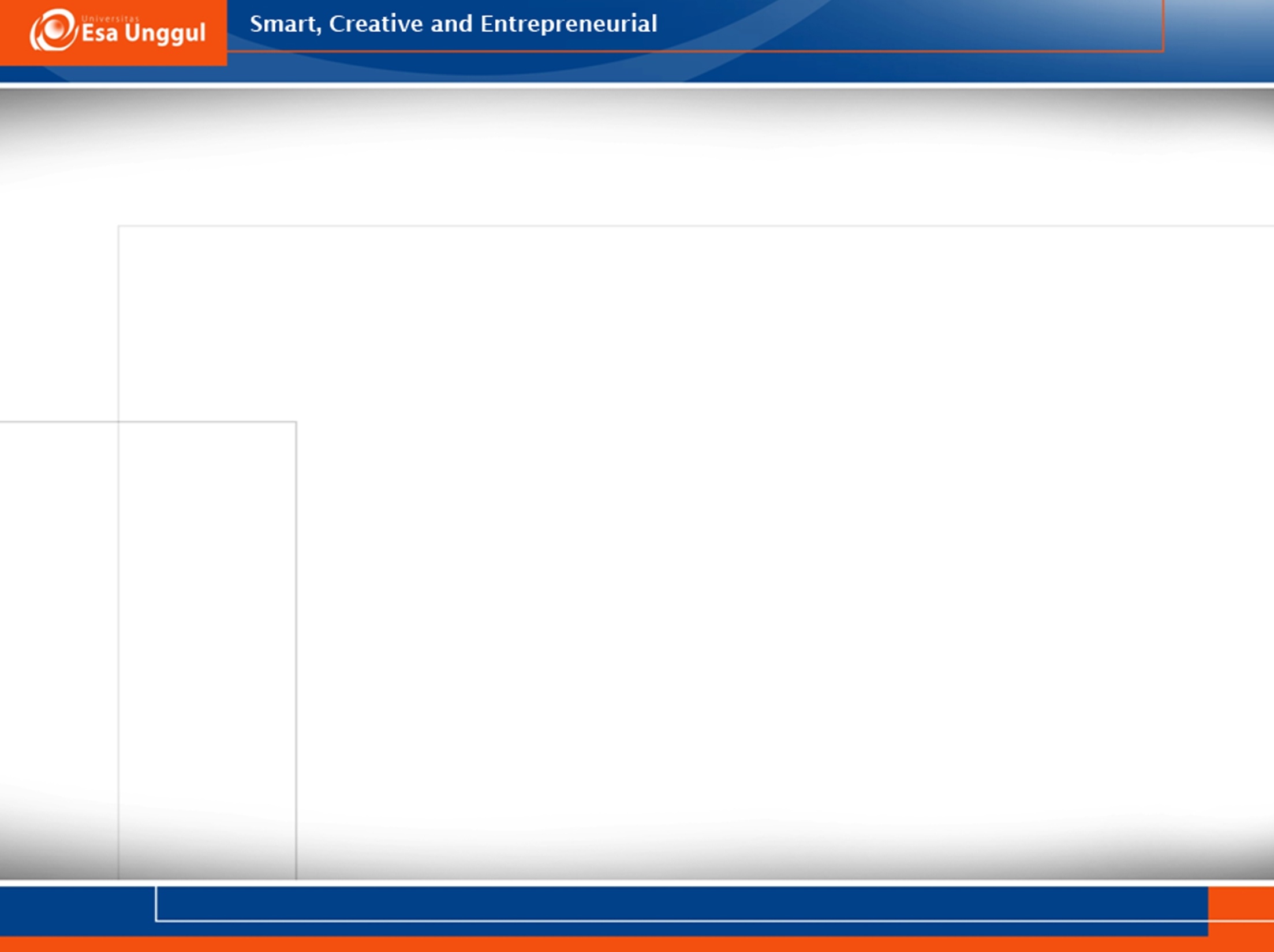 ETHOS
Ethos: berkaitan dengan “sumber kepercayaan” (source credibility) yang dibuktikan seorang komunikator bahwa dirinya memang mumpuni pada bidangnya, dan karena kepakarannya itu, seorang komunikator layak dipercaya.

Intelegence – komunikator tampil sebagai orang yang pandai, percaya diri, mengetahui fakta, berbicara jelas, berdiri dan duduk dengan sikap tubuh yang menunujukkan orang cakap.
Karakter – Komunikator tampil dengan karakter jujur, adil, memiliki reputasi
Goodwill –  audiens akan lebih percaya pada komunikator yang menunjukkan kemampuan baik, pernyataan yang pasti, kontak mata, gerakan yang meyakinkan dan ada kesan melindungi.
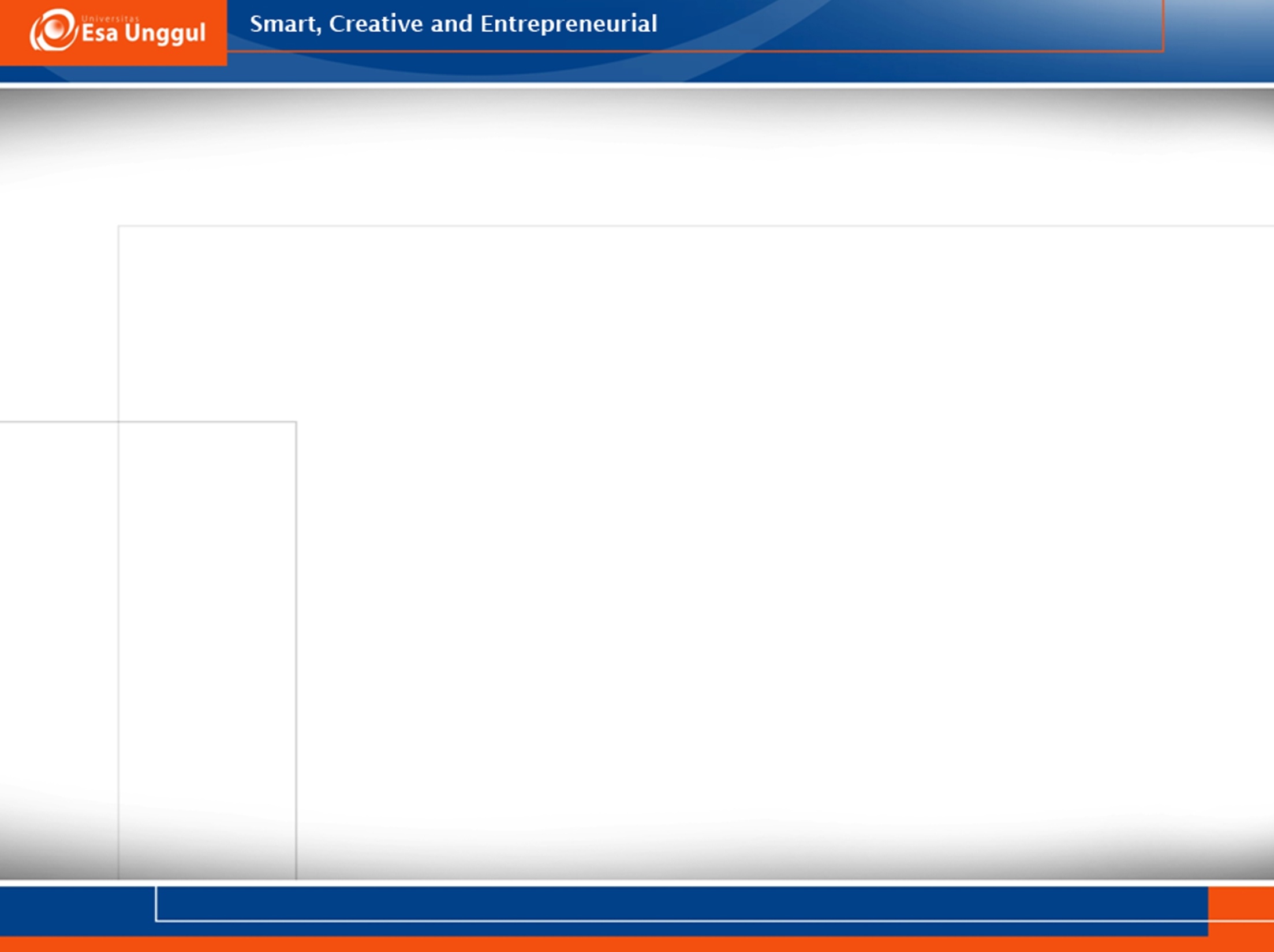 PATHOS
Pathos:  berkaitan dengan “himbauan emosional” (emotional appeals) yang ditunjukkan seorang komunikator dalam menampilkan gaya dan bahasa yang mampu membangunkan kegairahan dengan semangat yang berapi-api di hadapan khalayak.

Mampu membuat komunikan
a. Sejuk atau marah
b.Memcintai atau membenci
c.Merasa takut atau membangkitkan harga diri
d.Merasa malu atau membangkitkan keberanian
e.Rasa berkuasa atau kehilangan kekuasaan
f.Membangkitkan semangat kerja atau tidak bekerja
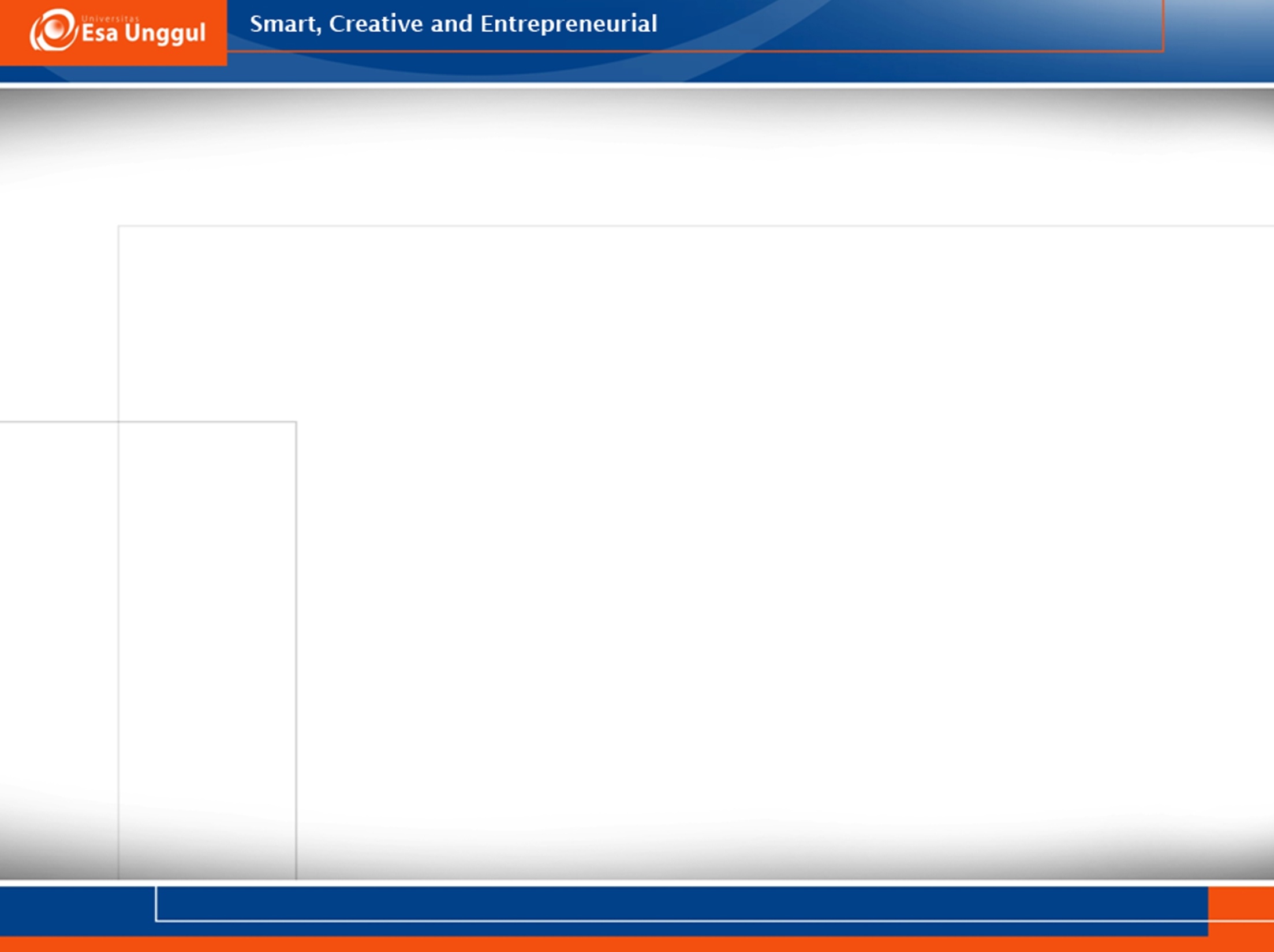 LOGOS
Logos:  berkaitan dengan “imbauan logis” (logical appeals) yang dibuktikan seorang komunikator bahwa uraian atau kajiannya sungguh-sungguh masuk akal sehingga layak diikuti atau dituruti oleh khalayak.
a. Invention : .Kemampuan menampilkan hukum logika (masuk akal)
b. Arrangement  :  Kemampuan menyampaikan informasi secara sederhana dan sesuai kemampuan pendengar
c. Style : gaya berbicara yang menyenangkan
d. Memory : menyampaikan dengan gambaran informasi yang diingat atau berkaitan
e. Delivery : kemampuan berbicara efektif